PORTUGALSKO
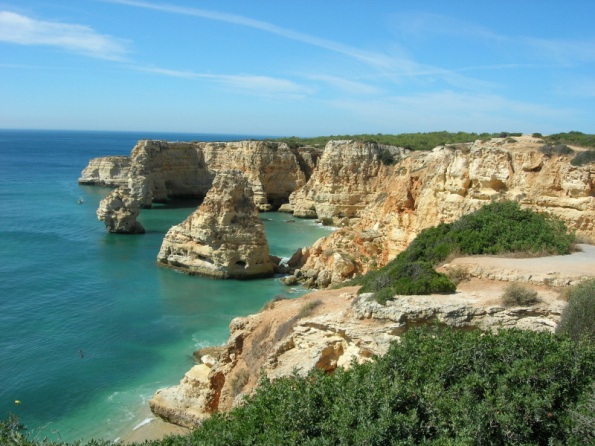 Vypracoval Martin Vincens
Gymnázium Havlíčkův Brod
Obsah
geografický úvod
informace o státu
zajímavosti
Poloha a povrch
poloha: jihozápadní část Pyrenejského poloostrova
západ Portugalska spíše nížinatý
na severu výběžky Kantabrického pohoří
v centrálním Portugalsku nejvyšší pohoří Serra da Estrela/Sierra de Estrêla (1991 m)
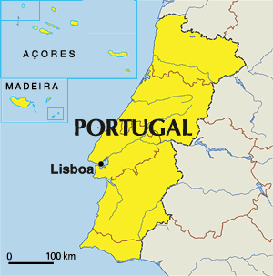 Vodstvo
řeka Tejo (protéká Lisabonem)
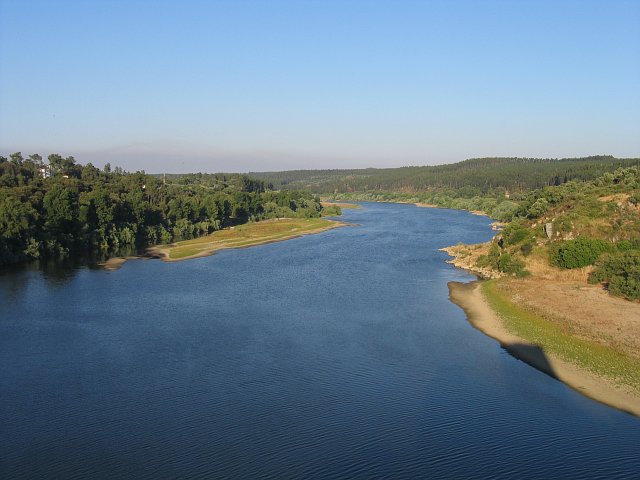 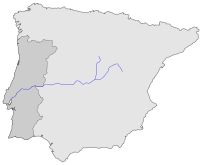 Vodstvo
řeka Douro (protéká Portem)
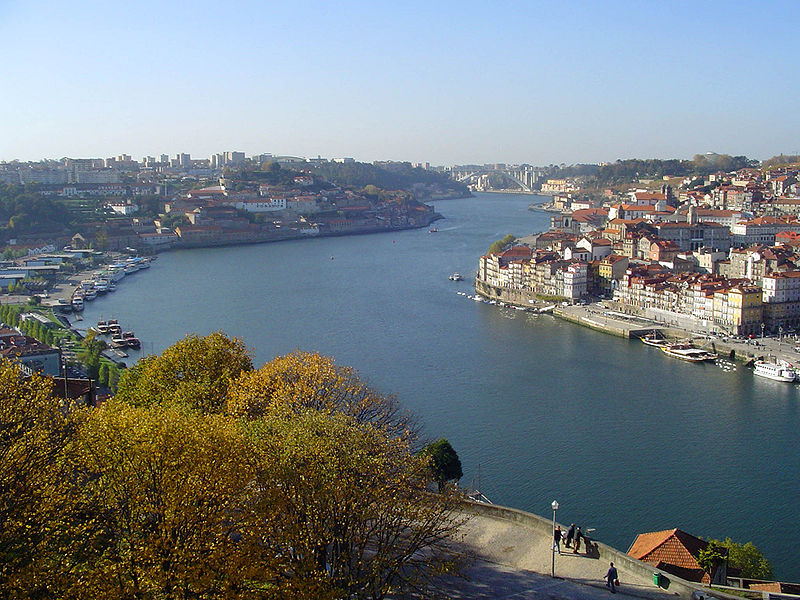 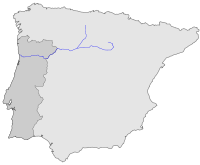 Vodstvo
řeka Guadiana
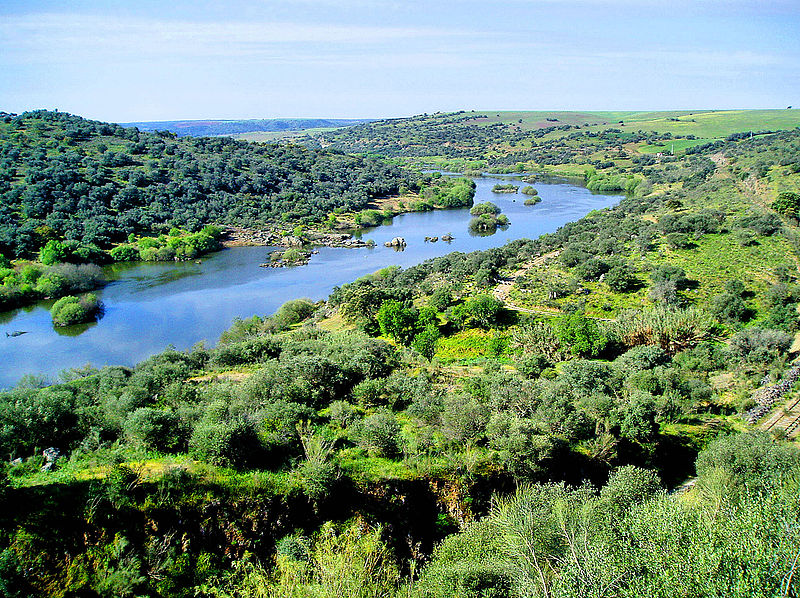 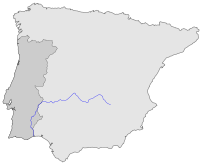 Základní informace
rozloha: 92 270 km2
hlavní město: Lisabon/Lisboa
státní zřízení: republika
počet obyvatel: 10,1 mil.
hustota zalidnění: 110 ob./km2
člen EU (1986)
měna: euro (1999)
jazyk: portugalština
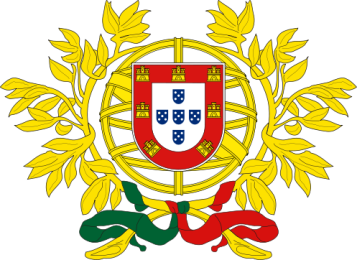 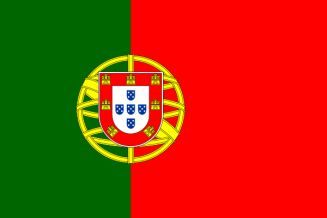 Lisabon
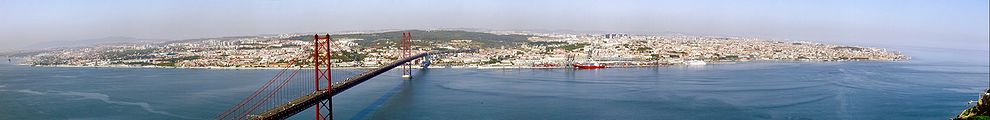 asi 650 000 obyvatel
údajně ho měl založit Odysseus
historický, kulturní a ekonomický předěl mezi Evropou a Amerikou
známé jsou tzv. melodie fado - ukázka
r. 1755 bylo město zasaženo silným zemětřesením -> 100 000 obětí
Správní členění
správní členění: 18 krajů + 2 autonomní oblasti (Azory, Madeira)
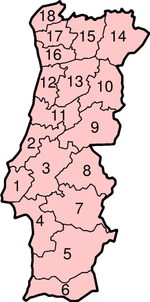 Podnebí
mediteránní/středomořské podnebí
výrazný vliv Atlantiku
letní teploty dosahují 25-27 ºC
zimní teploty se pohybují kolem 11 ºC
nejvíce srážek – horské oblasti
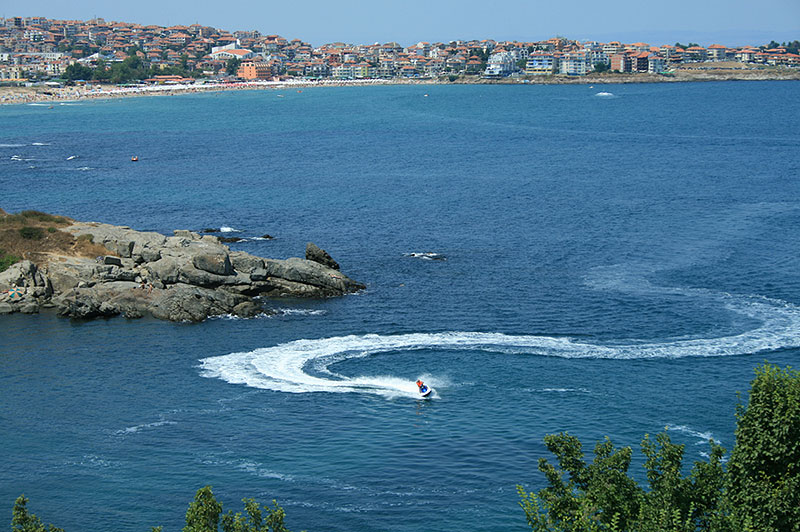 Obyvatelstvo
převážná většina (98%) obyvatel jsou etničtí Portugalci
nejvíce cizinců pochází z Angoly, Brazílie a Kapverdských ostrovů
!2/3! obyvatel žijí na venkově
kolem 95% obyvatel se hlásí ke katolictví
alarmující se je vysoká negramotnost – asi 15 % populace
Hospodářství
zemědělsko-průmyslový stát se zásobou nerostných surovin (wolfram, cín, uran, černé uhlí, měď, stříbro, kaolin, sůl, mramor), nemá však ropu a zemní plyn
nejvýznamnější střediska průmyslu: Lisabon a Porto
pěstuje se pšenice, cukrová řepa, olivy, ovoce
turistický ruch: Lisabon, Porto, Algarve, Madeira, Azory
expanze hospodářství po vstupu do EU
v posledních 2 letech velké ekonomické problémy
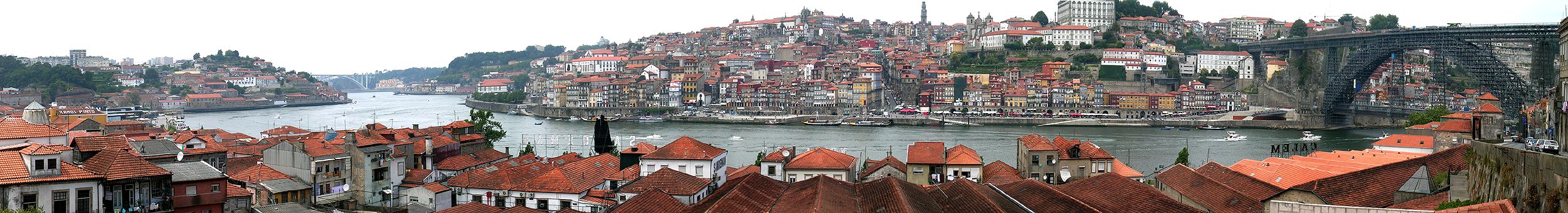 Známé tváře
Amália Rodrigues
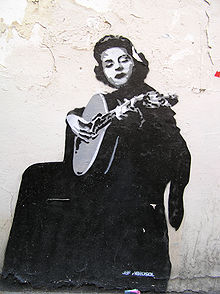 Známé tváře
Cristiano Ronaldo
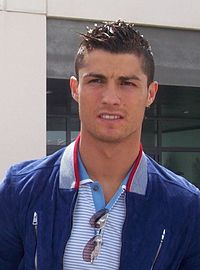 Zajímavosti
nejlidnatější zemí světa užívající portugalštinu není Portugalsko, ale Brazílie
Portugalsko je světovou velmocí v produkci korku
národní aerolinie patří k nejbezpečnějším v Evropě
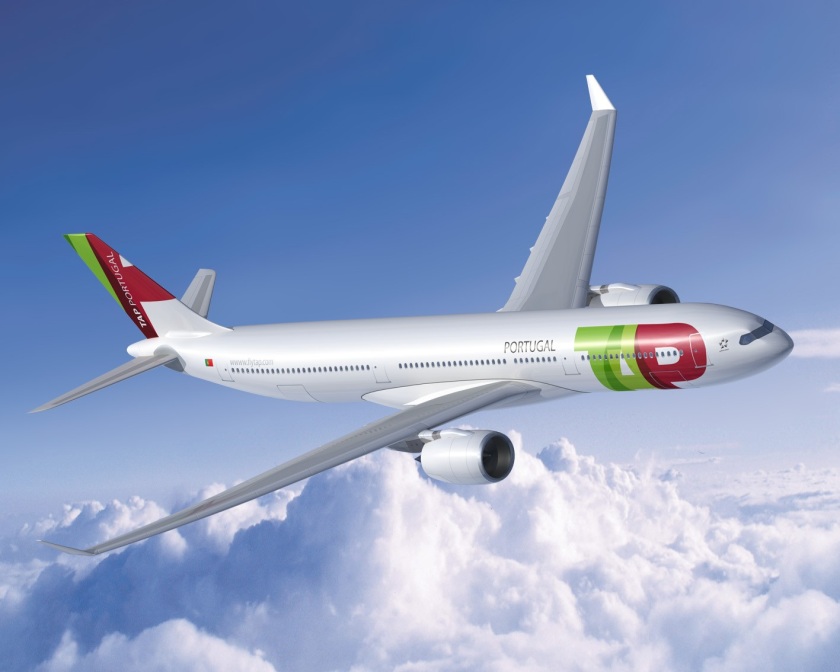 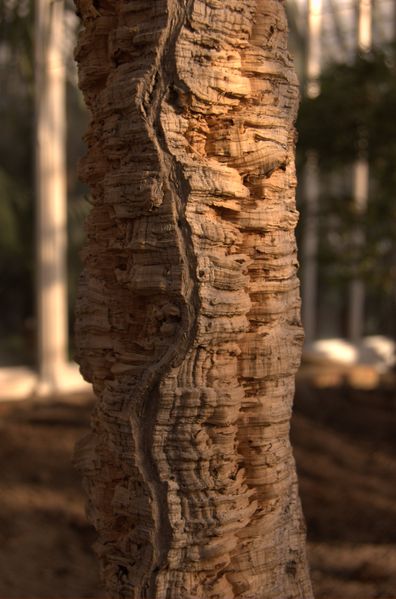 Zdroje
Nejkrásnější města světa, REBO PRODUCTIONS, 2005
Lexikon zemí světa, Kartografie Praha, 2005
SVĚT, Euromedia Group, 2006
100 největších přírodních katastrof, REBO PRODUCTIONS, 2006
http://cs.wikipedia.org/wiki/Portugalsko
Děkuji Vám za pozornost a přeji hezký zbytek dne!